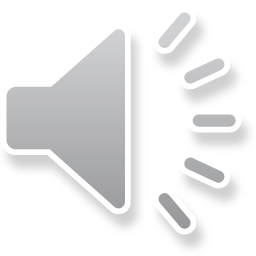 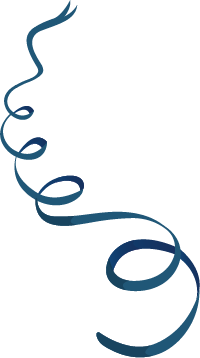 MÔN TOÁN
BÀI 32: PHÉP TRỪ SỐ CÓ HAI CHỮ SỐ
CHO SỐ CÓ HAI CHỮ SỐ
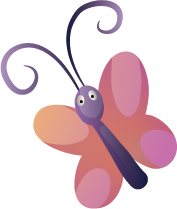 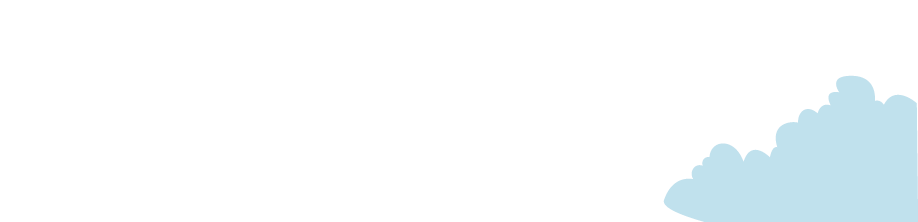 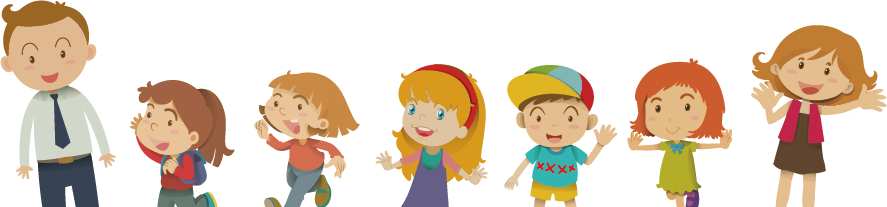 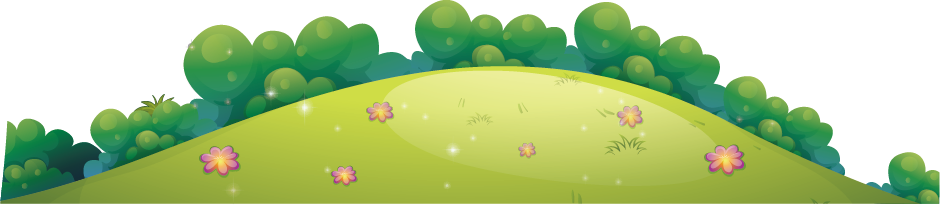 TIẾT 3
LUYỆN TẬP
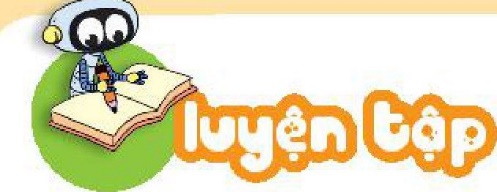 1
Đặt tính rồi tính:
67 - 47
47 + 20
67 - 20
a)
56 + 41
97 - 56
97 - 41
b)
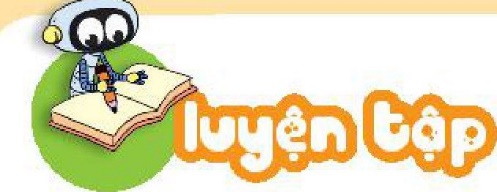 Bạn nào cầm thẻ ghi phép tính có kết quả lớn nhất?
2
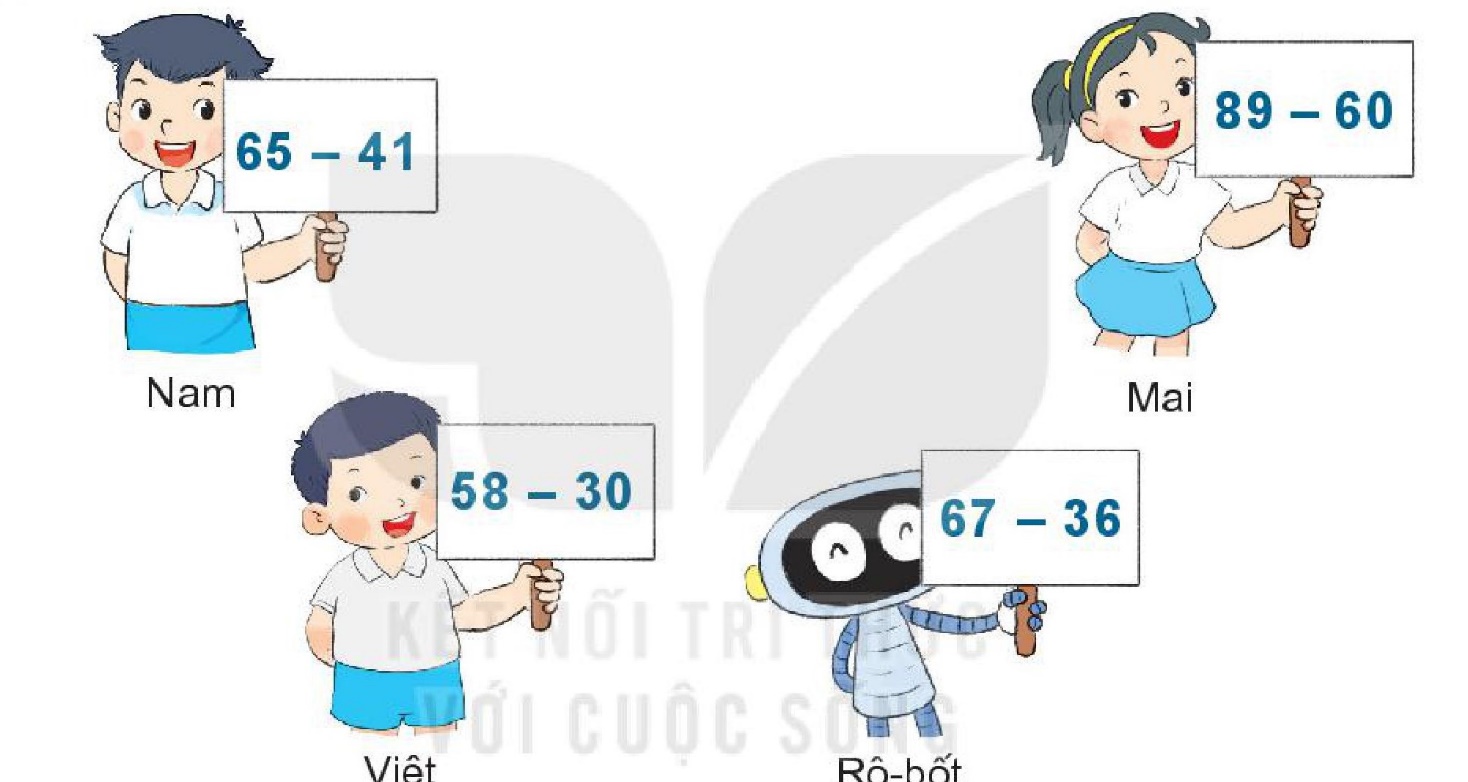 24
29
31
28
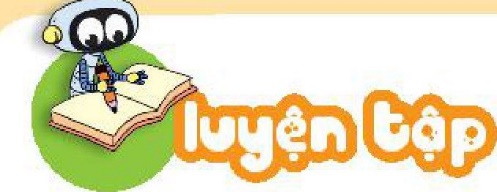 Đo chiều cao 3 bạn rô-bốt được kết quả hưa hình vẽ. Hỏi bạn nào cao nhất, bạn nào thấp nhất?
3
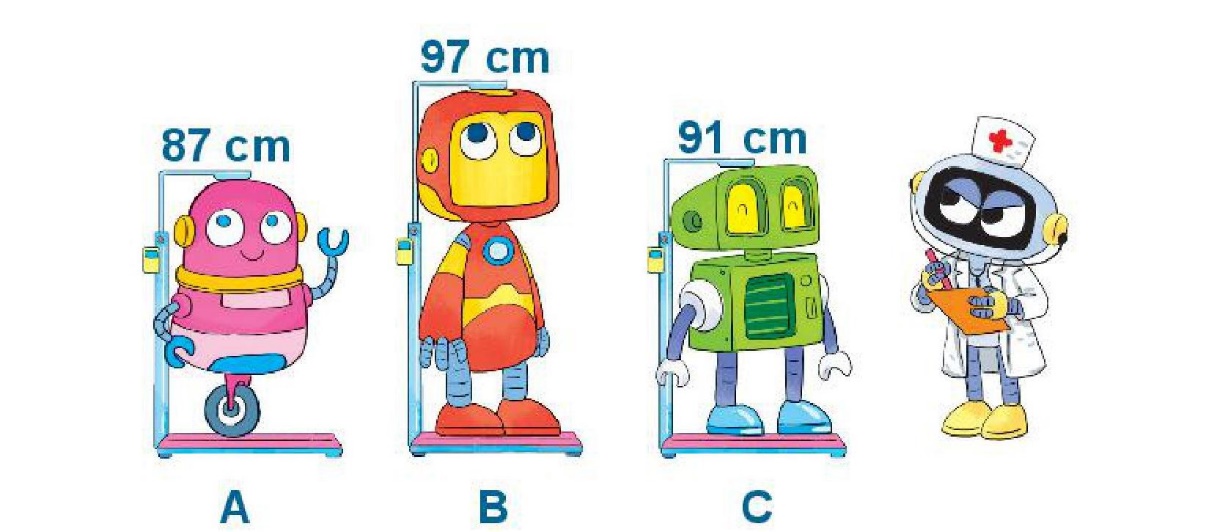 Bạn B cao nhất
Bạn A thấp nhất
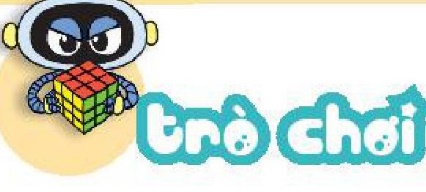 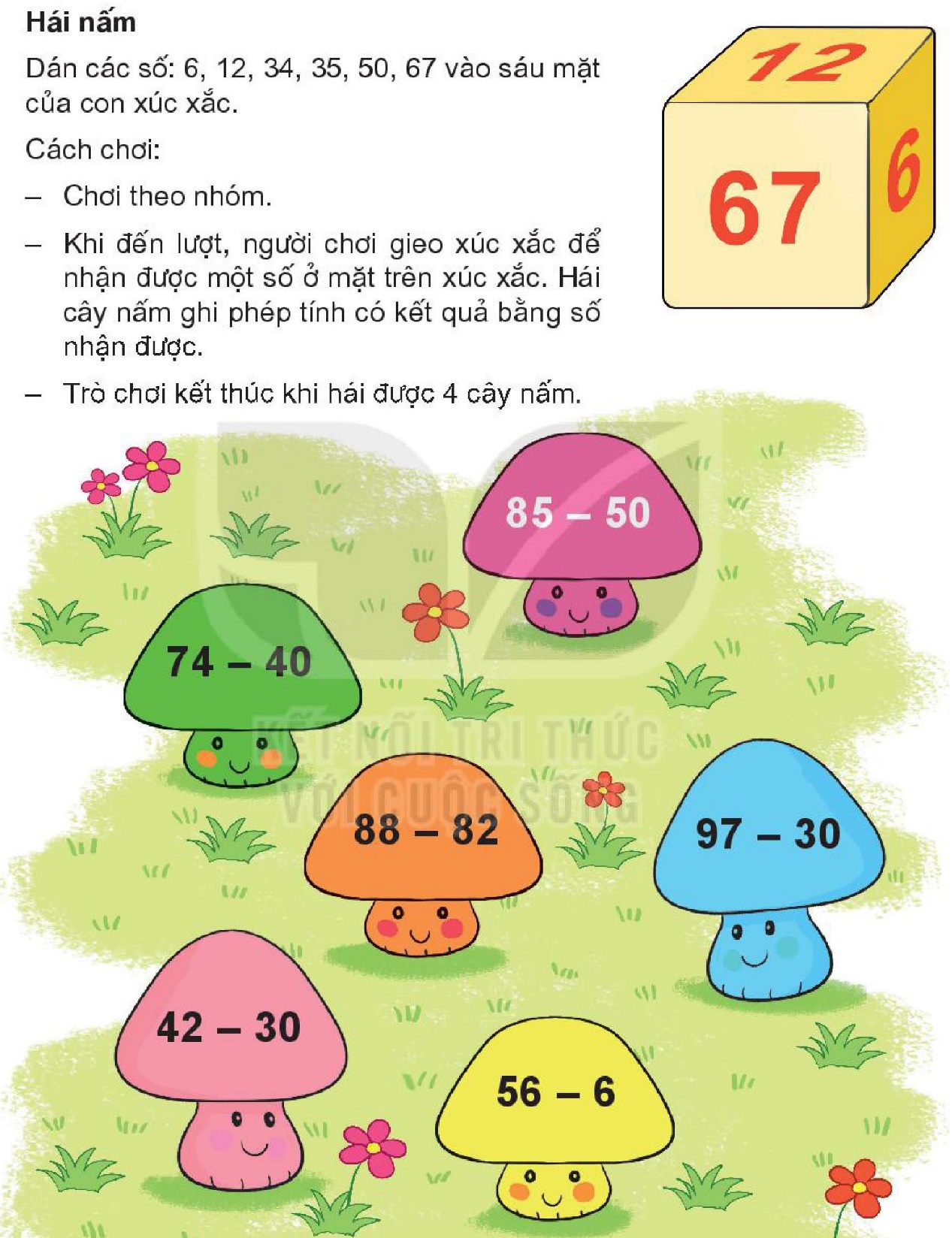 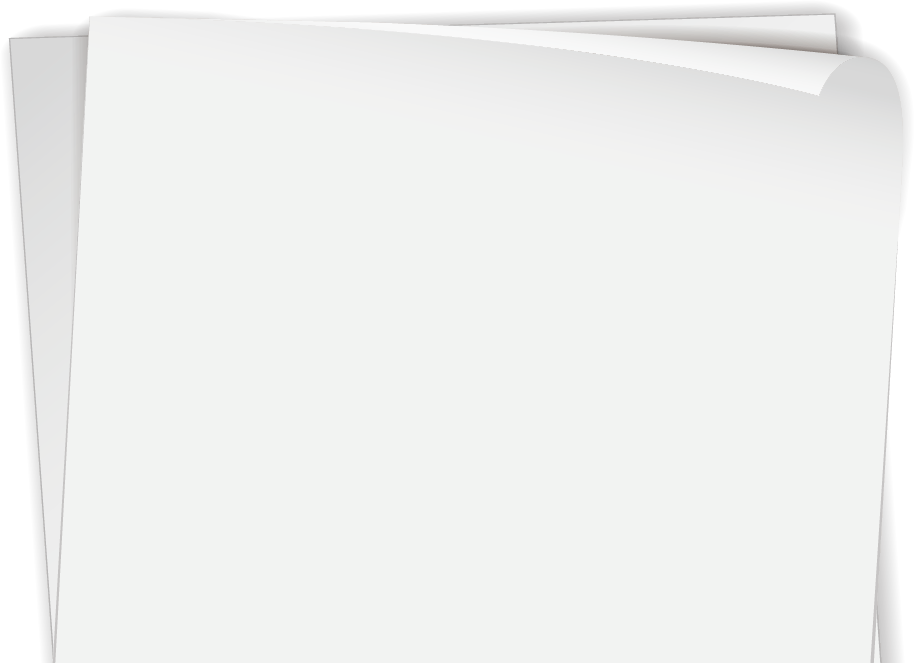 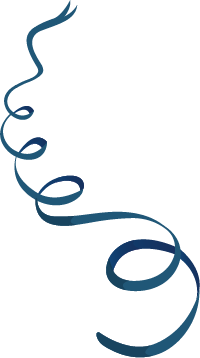 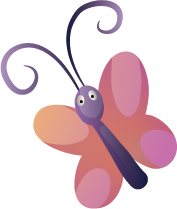 CHÀO TẠM BIỆT VÀ CẢM ƠN
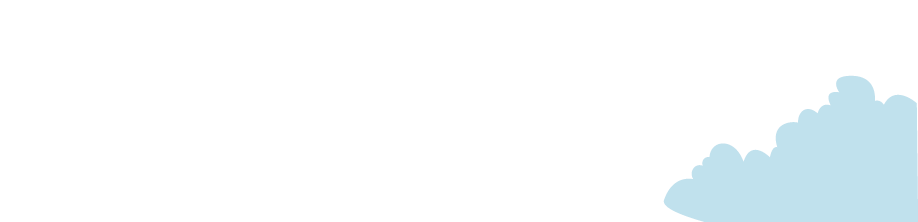 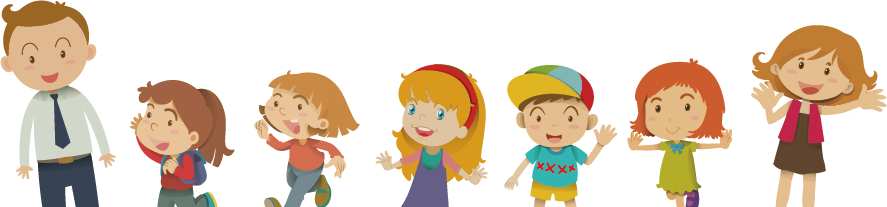 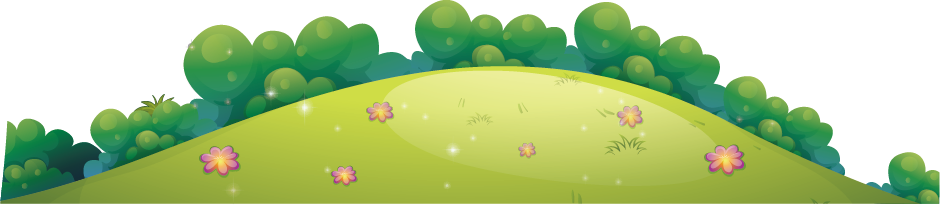